What Are The Goals For Your Farm or Ranch?
Animal Performance vs. Soil Health
Are they antagonistic?  
Can you achieve both at the same time?  
What “cycle” do you want to be in?
Inorganic fertilizer, Lime, Herbicide cycle
Well-managed Water, Mineral, Energy Cycle
Can livestock be used effectively as a land improvement tool?
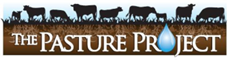 Slide Source: Allen Williams